Cours Génétique 


Nadine CURT GRAND GAUDIN
Ingénieure de recherche au LECA (Laboratoire d’Ecologie Alpine)

12 heures de CM sur la Génétique 
70% de la note Génétique

nadine.curt-grand-gaudin@univ-smb.fr
Les PowerPoints de ce cours sont disponibles dans le Moodle de l’université, cours GENE402, dans la section CM Génétique. 


LE COURS  N’EST PAS COMPREHENSIBLE AVEC LE POWERPOINT SEUL !

(votre présence est sincèrement recommandée…            )

Lorsque les cours seront terminés, vous trouverez dans Moodle les Power-points avec le commentaire sonore, des annales d’examens, leurs corrections et des QCM pour vous entraîner à l’examen…
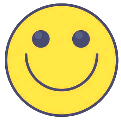 POSEZ  DES  QUESTIONS !
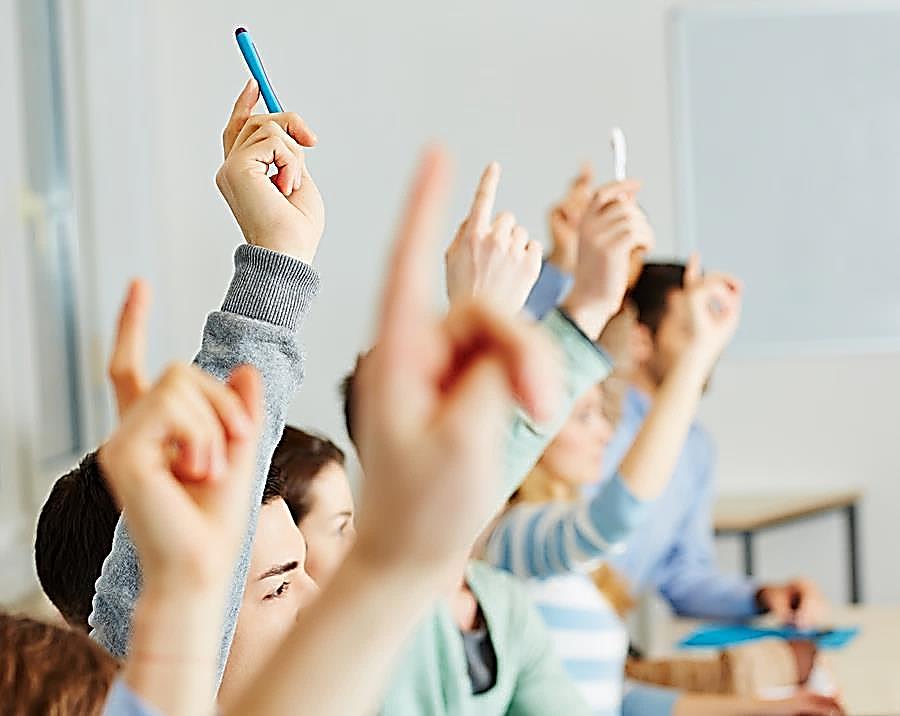 I- Les prémices de la 
Génétique
Plan du cours

1. Génétique: définition

2. Le caractère héréditaire
	2.1 Jouons au naturaliste
	2.2 Caractères héréditaires spécifiques  ou individuels
	2.3 Classification du vivant
	
3. Caractère héréditaire immuable…  jusqu’au XVIIIème siècle
	3.1 Lamarck: transformation du caractère héréditaire?
	3.2 XIXème Darwin : sélection du meilleure caractère héréditaire					
4. Gregor Mendel et les petits pois
	4.1 Caractères héréditaires à variation binaire
	4.2 Distribution de deux caractères héréditaires à variation binaire
	4.3 Les lois de Mendel

5. Les supports physiques de l’hérédité
	5.1 La chromatine
	5.2 Théorie chromosomique de l’hérédité
1. Génétique : définition
La Génétique est une science qui fait partie de la Biologie
elle concerne tous les êtres vivants
Génétique = science de l’hérédité
=
Étude de la transmission des 
caractères héréditaires 
au fil des générations
2. Le caractère héréditaire
2.1 Jouons au naturaliste
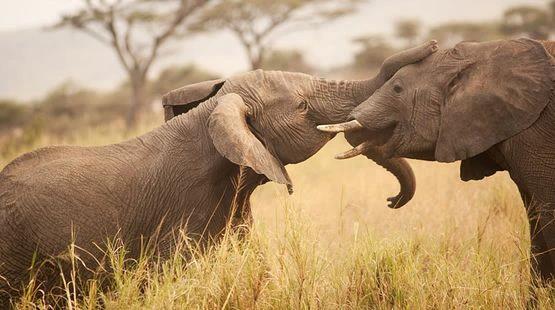 A
B
C
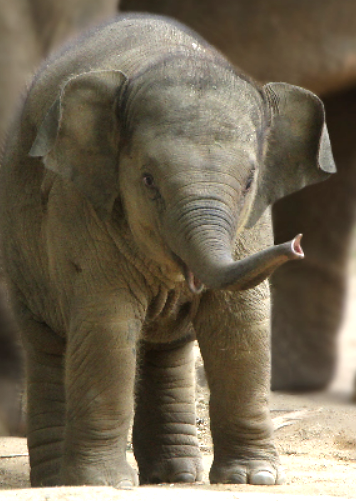 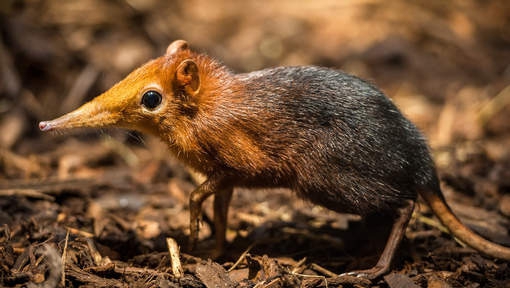 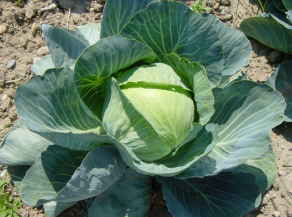 ⓐ
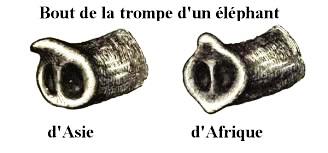 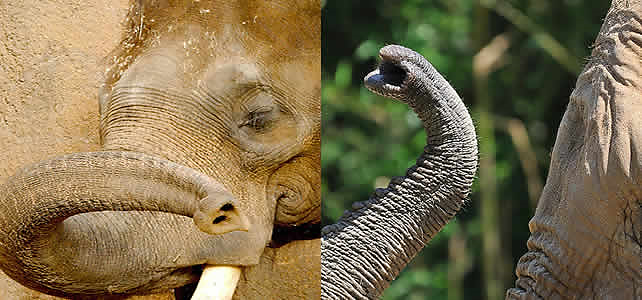 Elephas maximus
Loxodonta africana
Un caractère héréditaire apparemment minime (bout de la trompe ou taille des oreilles chez l’éléphant) peut cependant être le signe d’une spéciation ancienne:

Il y a plus de 5 millions d’années de divergence entre
 Elephas Maximus et Loxodonta africana
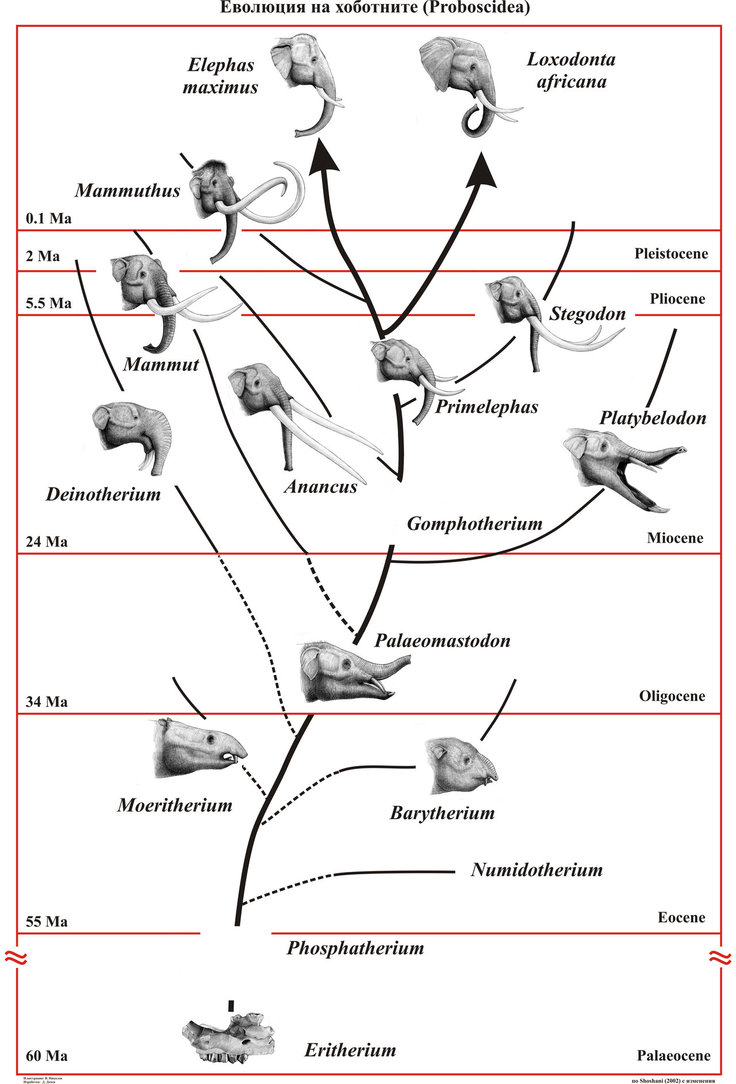 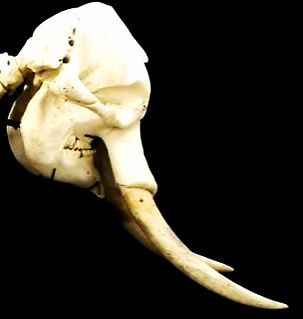 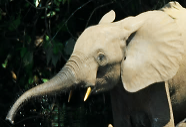 Loxodonta cyclotis
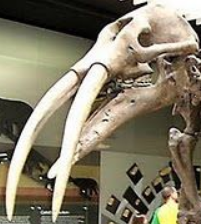 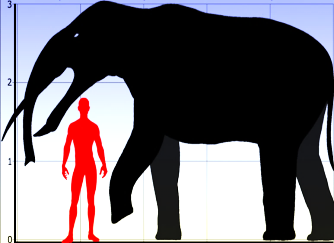 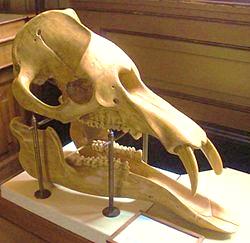 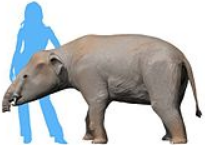 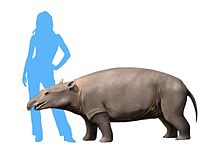 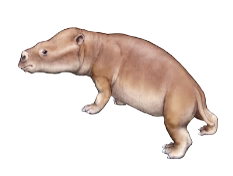 ⓐ
http://www.deviantart.com/art/Evolution-of-Proboscidea-164823079
Dans les populations naturelles, on rencontre généralement assez peu de variation des caractères héréditaires
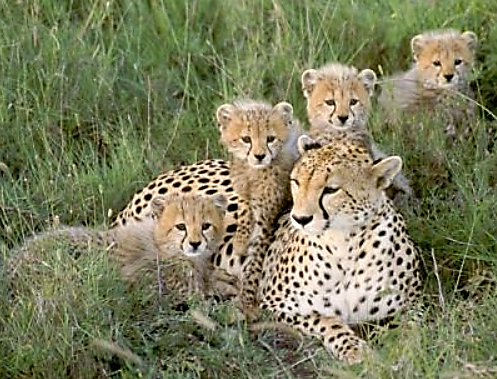 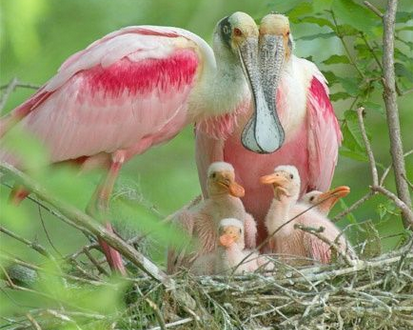 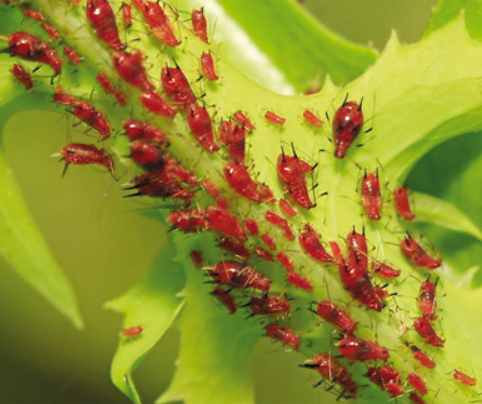 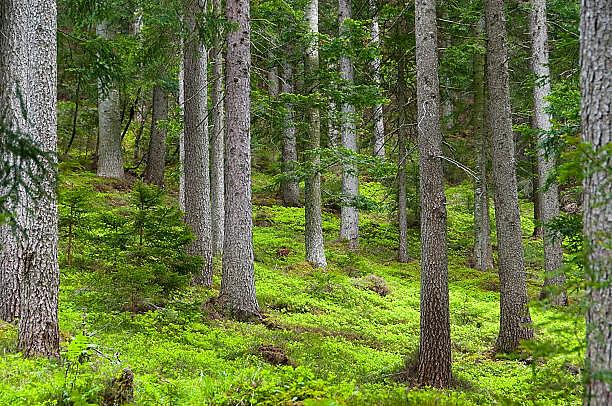 Dans les populations domestiques, où l’homme effectue une sélection (non naturelle…) des caractères héréditaires qui lui sont le plus utiles, les variations intra-espèces peuvent être importantes.
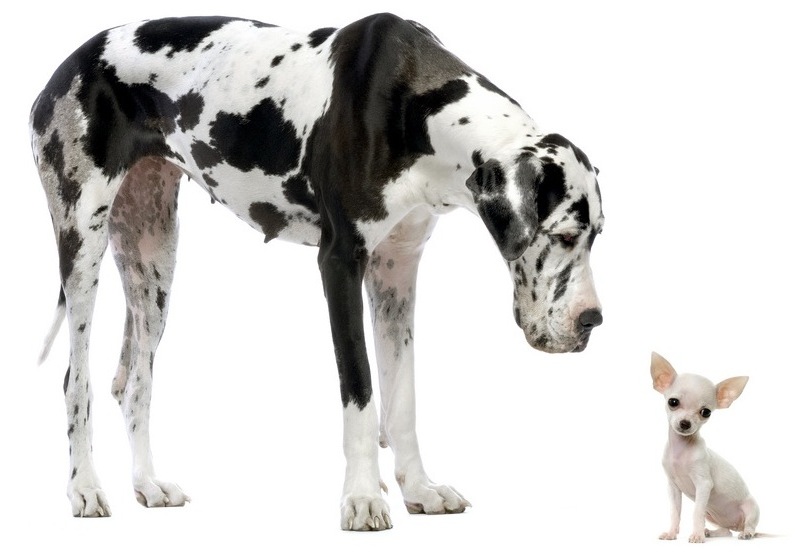 Danois (60-90kg)                        Chihuahua (1,5- 3kg)
Canis lupus familiaris
2.2 Caractères héréditaires spécifiques ou individuels
Tous les caractères héréditaires ne sont pas spécifiques de l’espèce
(comme la taille chez le chien…)
caractère héréditaire
individuel
qui sert à définir un membre de l’espèce
spécifique
qui sert à définir l’espèce
 (commun à tous les membres de l’espèce)
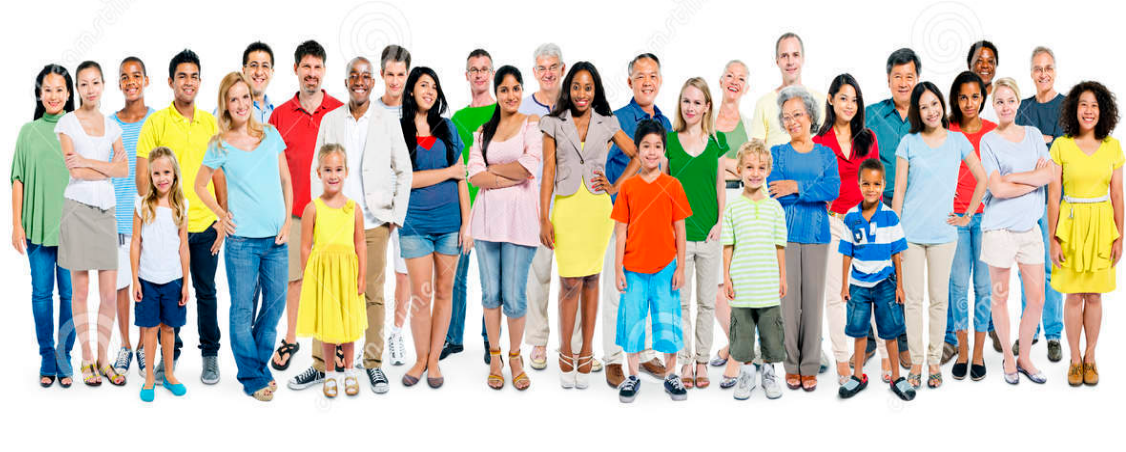 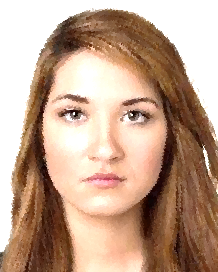 Bipédie permanente
 héritable et spécifique
Couleur des yeux
 héritable et non spécifique
Le caractère héréditaire ne se limite pas à ce qui est visible…
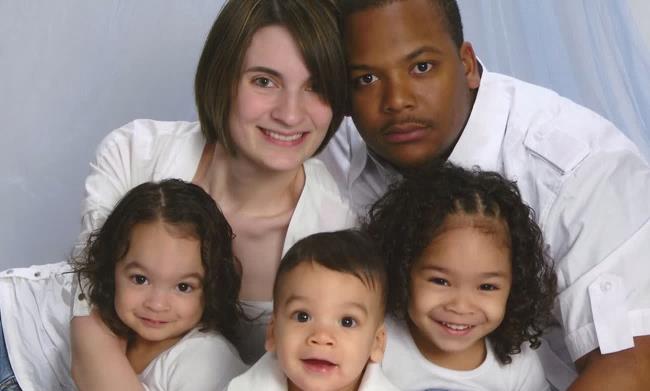 groupe sanguin O, A, B ou AB ?
daltonisme?
schizophrène?
caractère héréditaire
=

caractéristique physique ou psychologique, apparente ou non, qui est transmise des géniteurs à leurs descendants
Le caractère héréditaire 
est la base de toutes les classifications du vivant. Son observation relève du travail du naturaliste qui s’en sert pour définir les espèces.
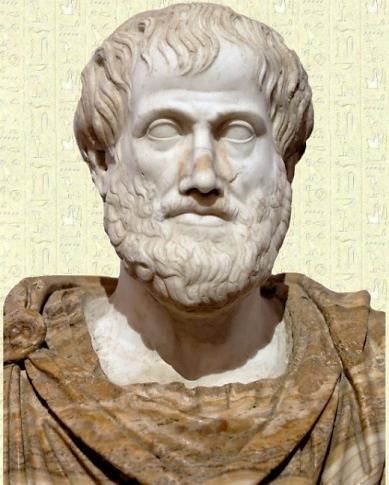 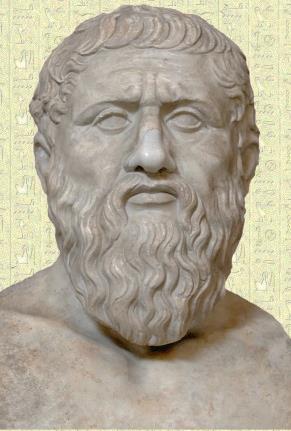 l’Antiquité
Aristote
-384-322 avant J.C.
Platon
-428-348 avant J.C.
Distinction entre les animaux ayant du sang ou pas
L’homme est un bipède sans plume
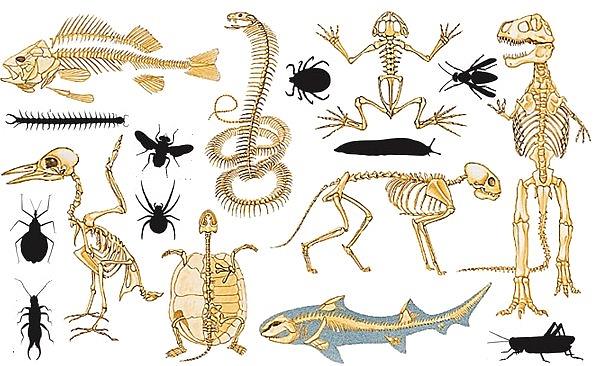 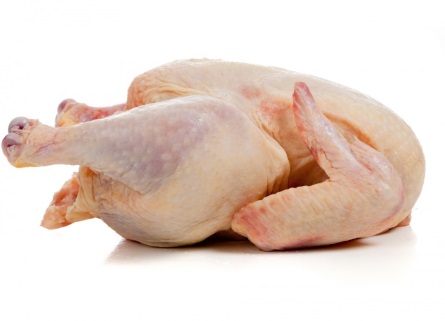 ?
on parle de caractères innés
(pas de modification survenue après la naissance…)
2.3 Classification du vivant
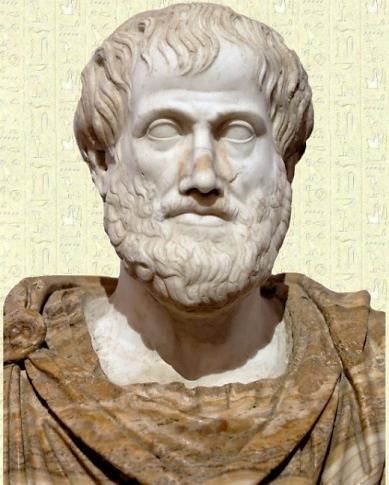 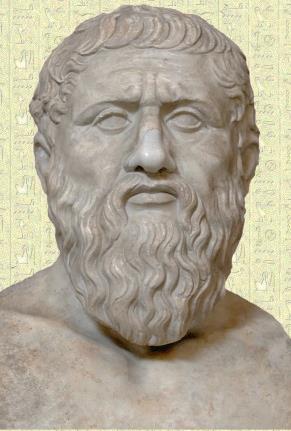 l’Antiquité
Aristote
-384-322 avant J.C.
Platon
-428-348 avant J.C.
Distinction entre les animaux ayant du sang ou pas
L’homme est un bipède sans plume
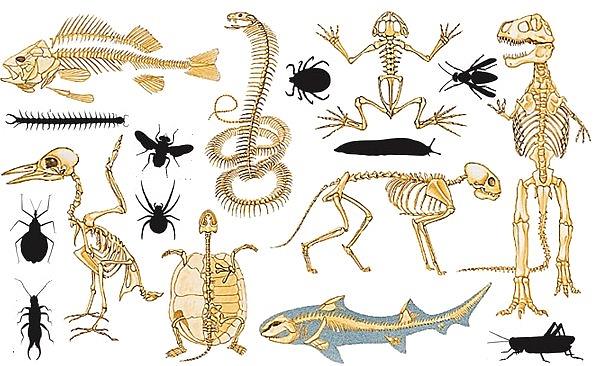 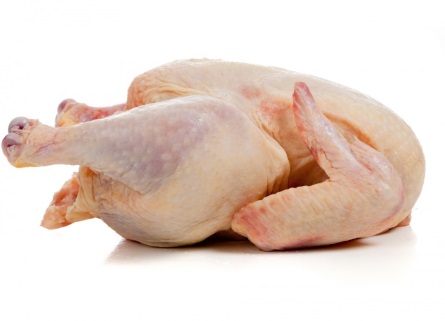 ?
on parle de caractères innés
(pas de modification survenue après la naissance…)
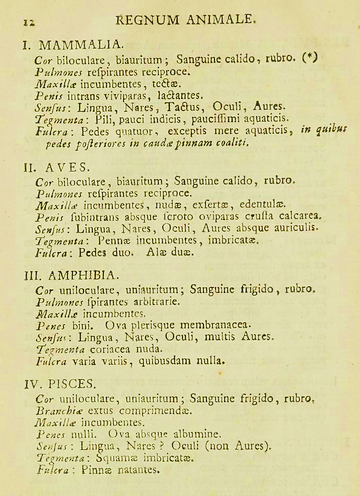 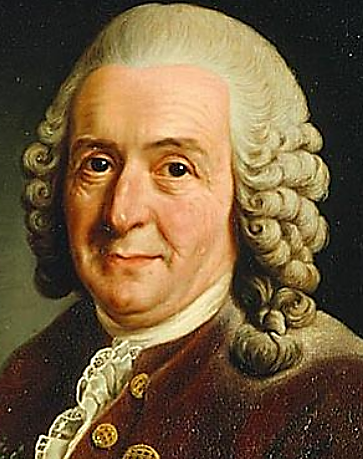 Carl von Linné
1707-1778
Naturaliste suédois qui crée le système de classification actuelle du vivant (règne, classe, ordre, genre, espèce). Père de la biodiversité, il décrit 6000 espèces végétales et 4400 espèces animales. La première édition de "Systema Naturae" date de 1735 et faisait 11 pages. En 1770, la 13éme édition fait 3000 pages.
Cor biloculare: cœur à deux ventricules
Biauritum: deux oreilles
Sanguine calidi rubro: sang chaud rouge
		               …etc…
En Europe, le dogme chrétien impose la croyance en un Dieu "créateur du ciel et de la terre"
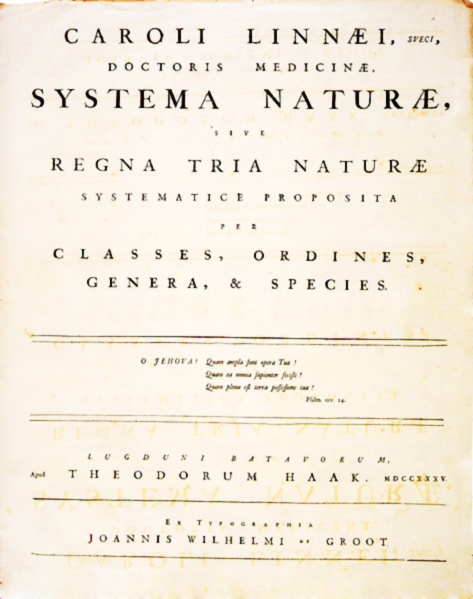 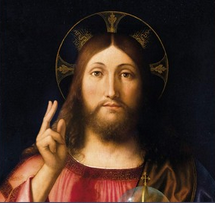 création divine de toutes les espèces vivantes
6000 ans
Transmission immuable de toutes les espèces jusqu’à aujourd’hui

créationisme (ou fixisme)
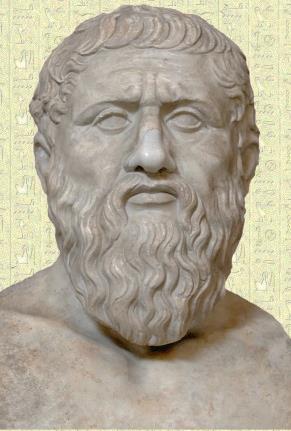 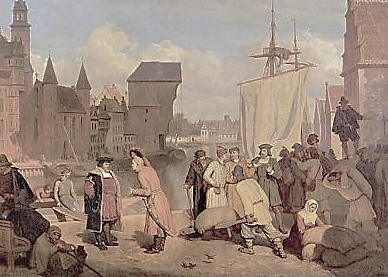 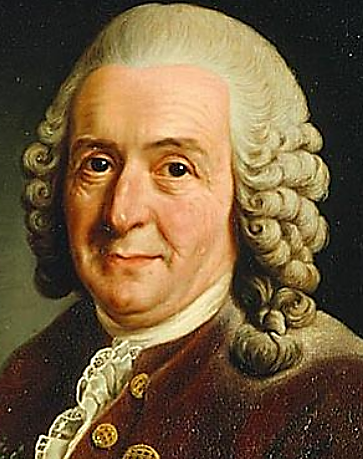 2 millénaires de
 créationisme
Platon
-428-348 avant J.C.
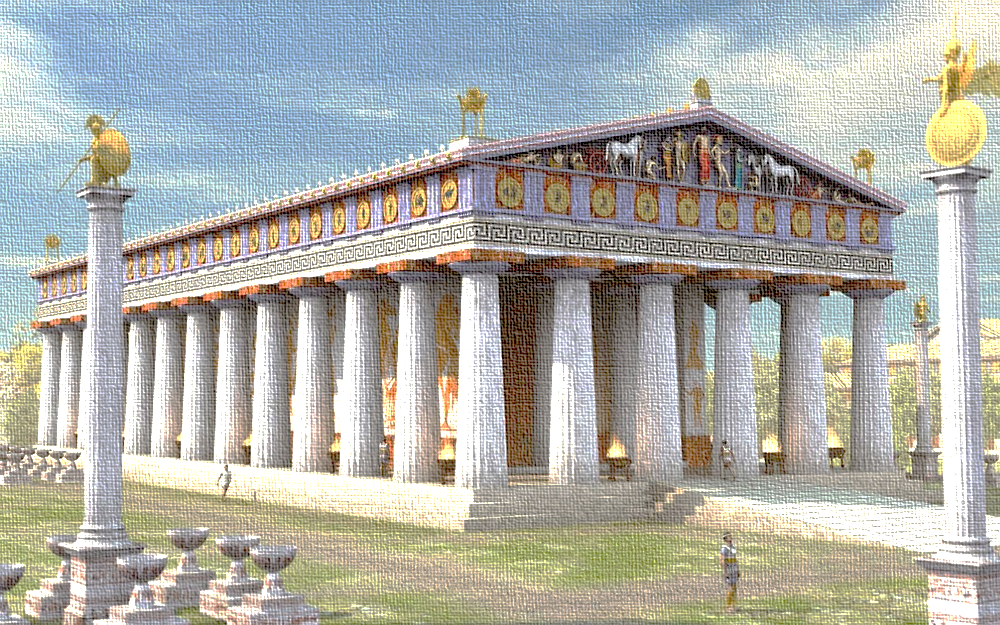 Carl von Linné
1707-1778
3. Caractère héréditaire immuable… jusqu’au XVIIIème siècle
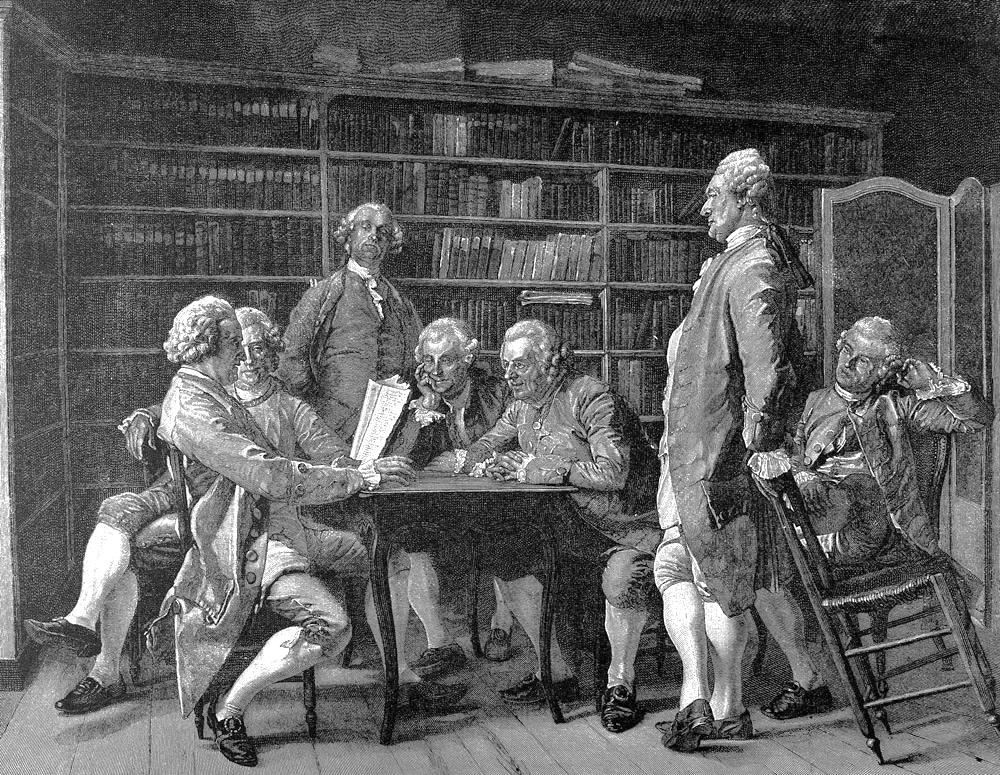 XVIIIème : le siècle des lumières
Le dogme est remis en question
Espèces
complexes
couches récentes
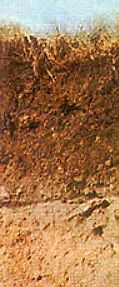 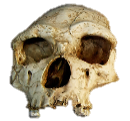 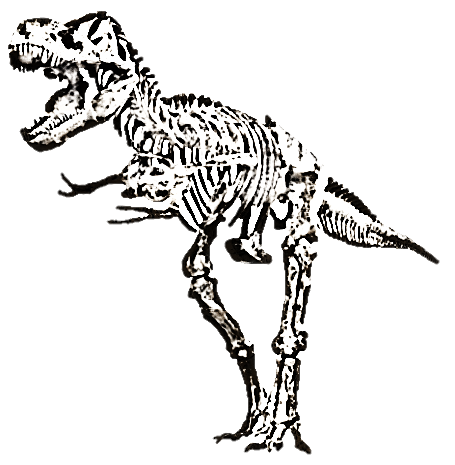 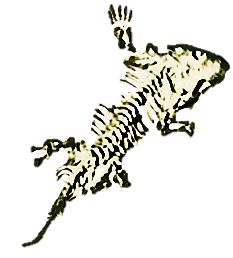 caractères immuables des espèces remis en cause par
 les géologues

 notions de temps géologiques
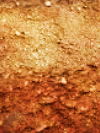 apparition
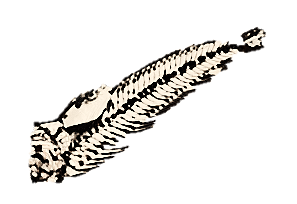 disparition
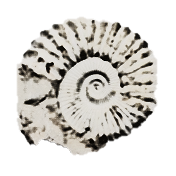 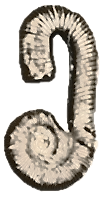 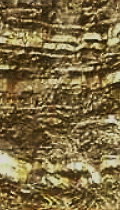 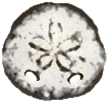 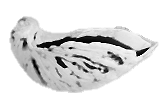 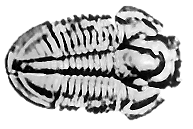 espèces simples
couches anciennes
3.1 Lamarck: transformation du caractère héréditaire?
Monnet C., De Baets K., and  Klug C. BMC Evol Biol. 2011; 11: 115
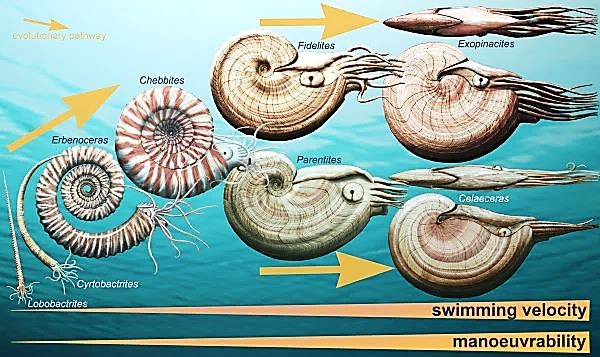 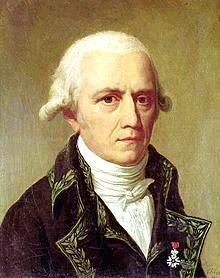 Jean-Baptiste de Lamarck
1744-1829
les caractères héréditaires peuvent se modifier

Une espèce peut se transformer en une autre

Il peut y avoir une évolution du vivant qui se complexifie au cours du temps
théorie du transformisme

(1ère théorie de l’évolution…)
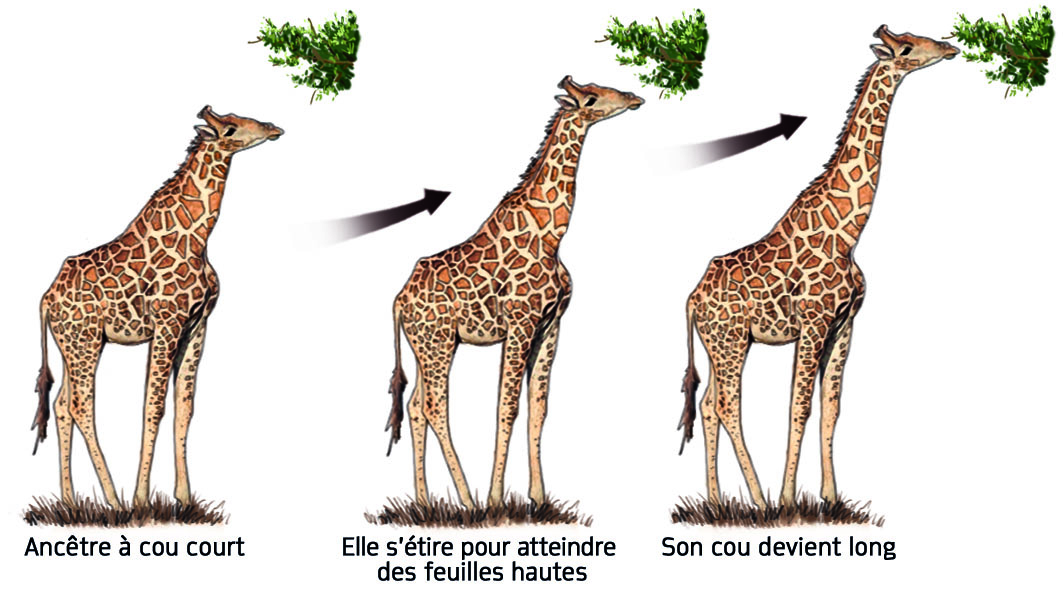 Au cours de sa vie, les organes d’un animal subissent une transformation qui favorise son adaptation à l’environnement. Ces modifications peuvent se transmettent aux descendants; elles sont graduelles (donc invisibles…) et permettent une évolution des espèces et une complexification du vivant au cours du temps.
3.2 Darwin (XIXème)
sélection du caractère héréditaire
T
théorie de l’évolution par la sélection naturelle
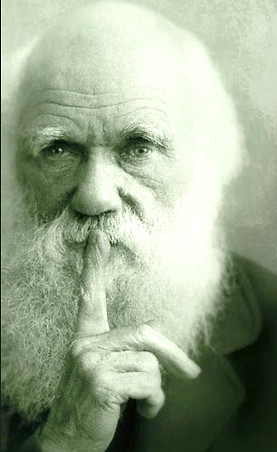 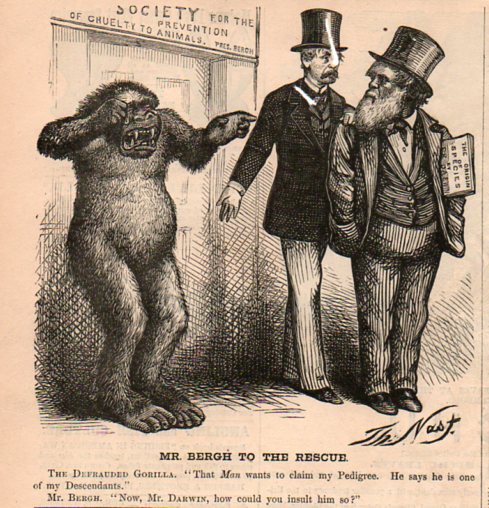 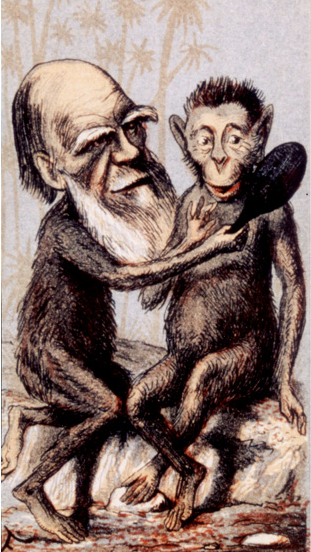 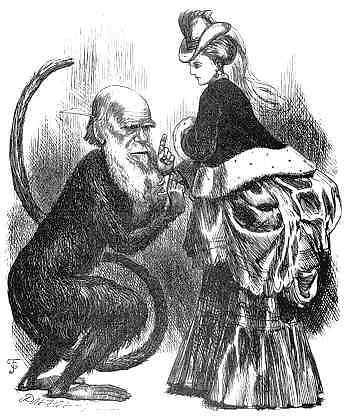 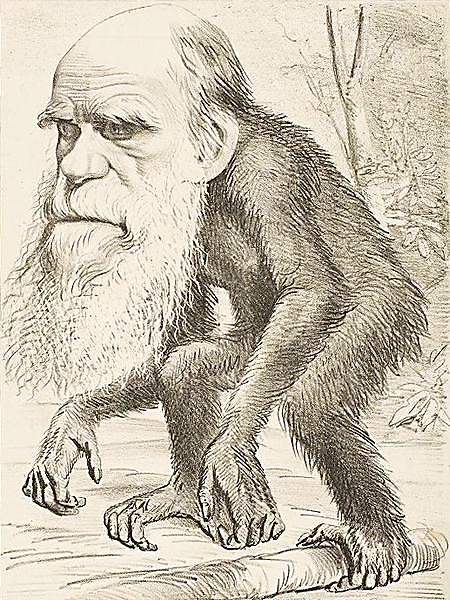 Charles Darwin
1809-1882
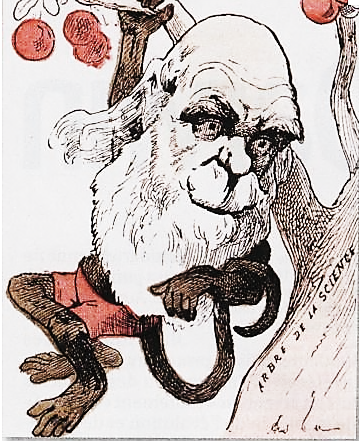 1859
"De l’origine des  espèces au moyen de la sélection naturelle"
réservoir de diversité des caractères héréditaires
espèce
sélection naturelle
environnement 4
environnement 1
environnement 3
environnement 2
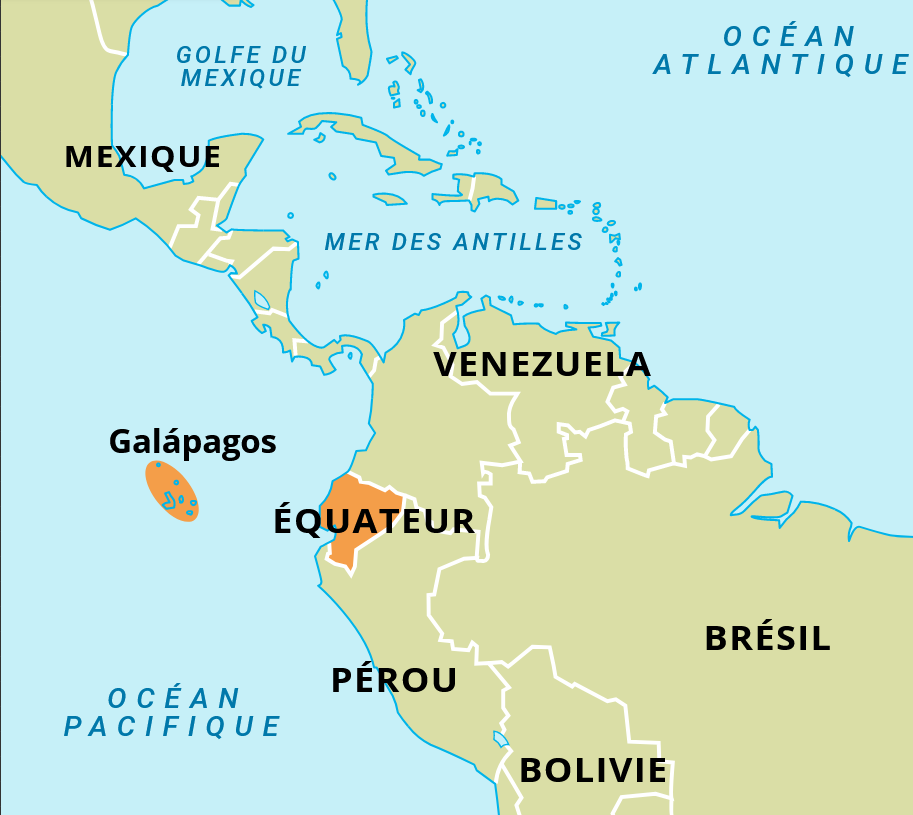 Iles Galapagos

Un archipel d’origine volcanique de 127 iles, ilots ou rochers avec une grande variété d’altitude et donc de climat, abritant une forte biodiversité.
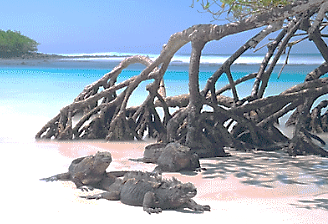 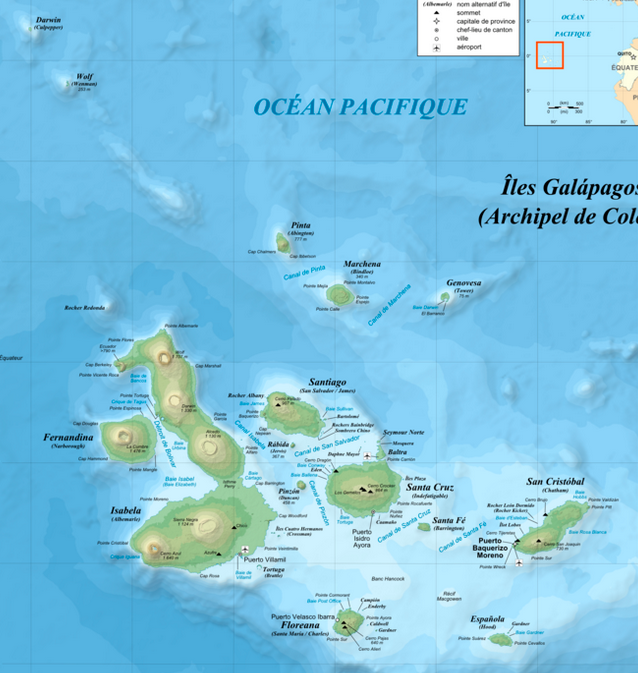 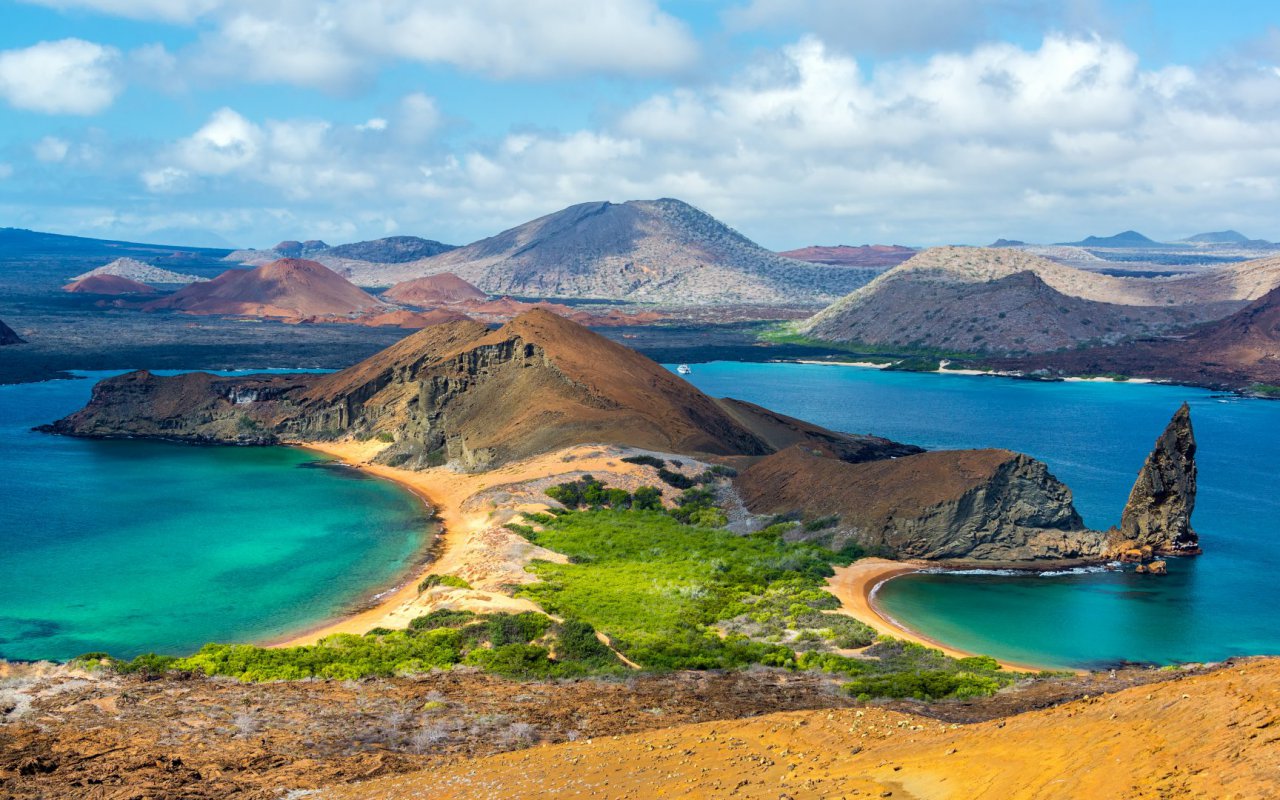 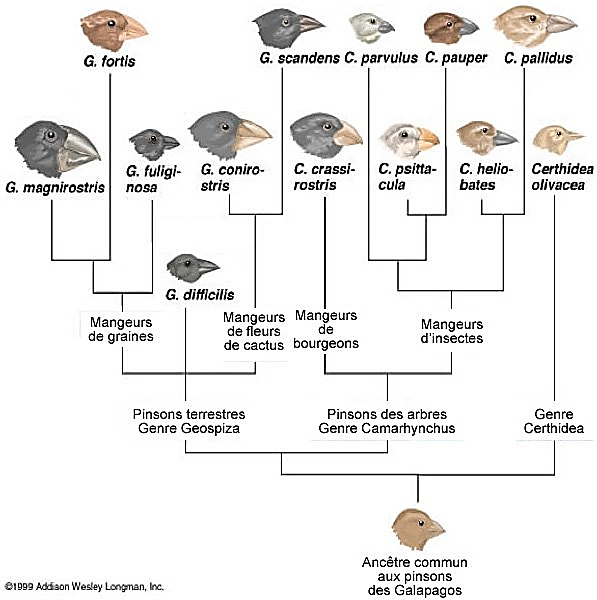 Les espèces se multiplient à partir d’un ancêtre commun
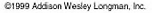 http://www.keywordsuggests.com
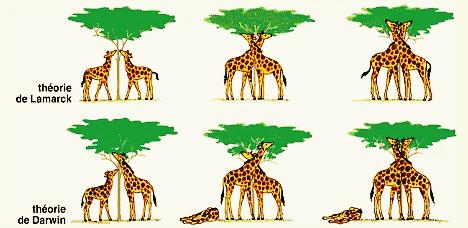 avantage transmis à la descendance = fixation du caractère héréditaire
Diversité entre les individus d’une même espèce
si caractère avantageux
fitness↗  survie↗
MAIS…
Qu’est-ce qui fait qu’un caractère héréditaire varie au sein d’une espèce?







Qu’est-ce qui est physiquement sélectionné et transmis à la génération suivante?
?
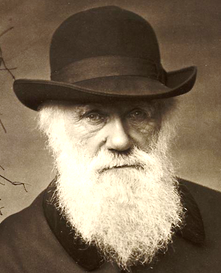 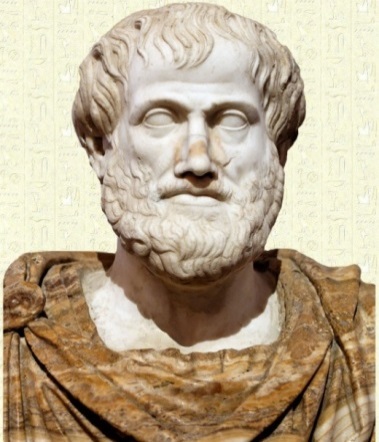 Théorie de l’hérédité par mélange
Charles Darwin
1809-1882
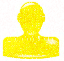 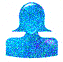 Aristote
-384-322 avant J.C.
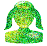 4.  Gregor MENDEL et les petits pois
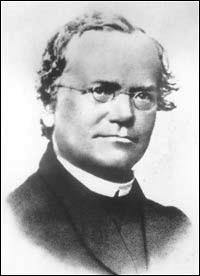 Gregor MENDEL
1822-1884
publication en 1866


 " Versuche über Pflanzenhybriden "  
  

" Recherche sur des hybrides végétaux "
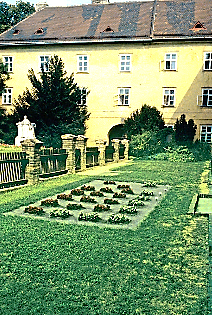 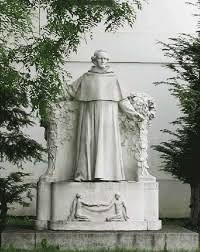 Jardin expérimental de Gregor Mendel conservé au monastère de Brno
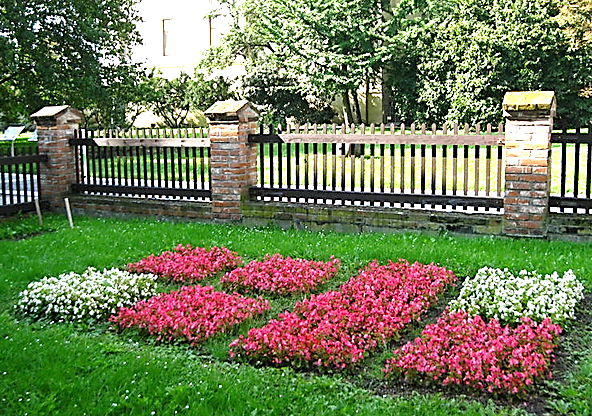 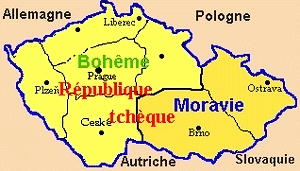 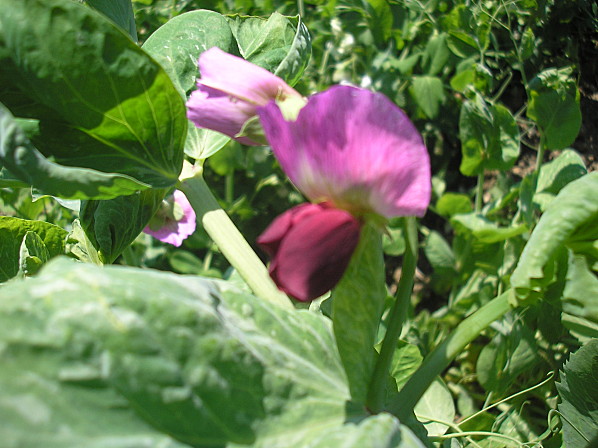 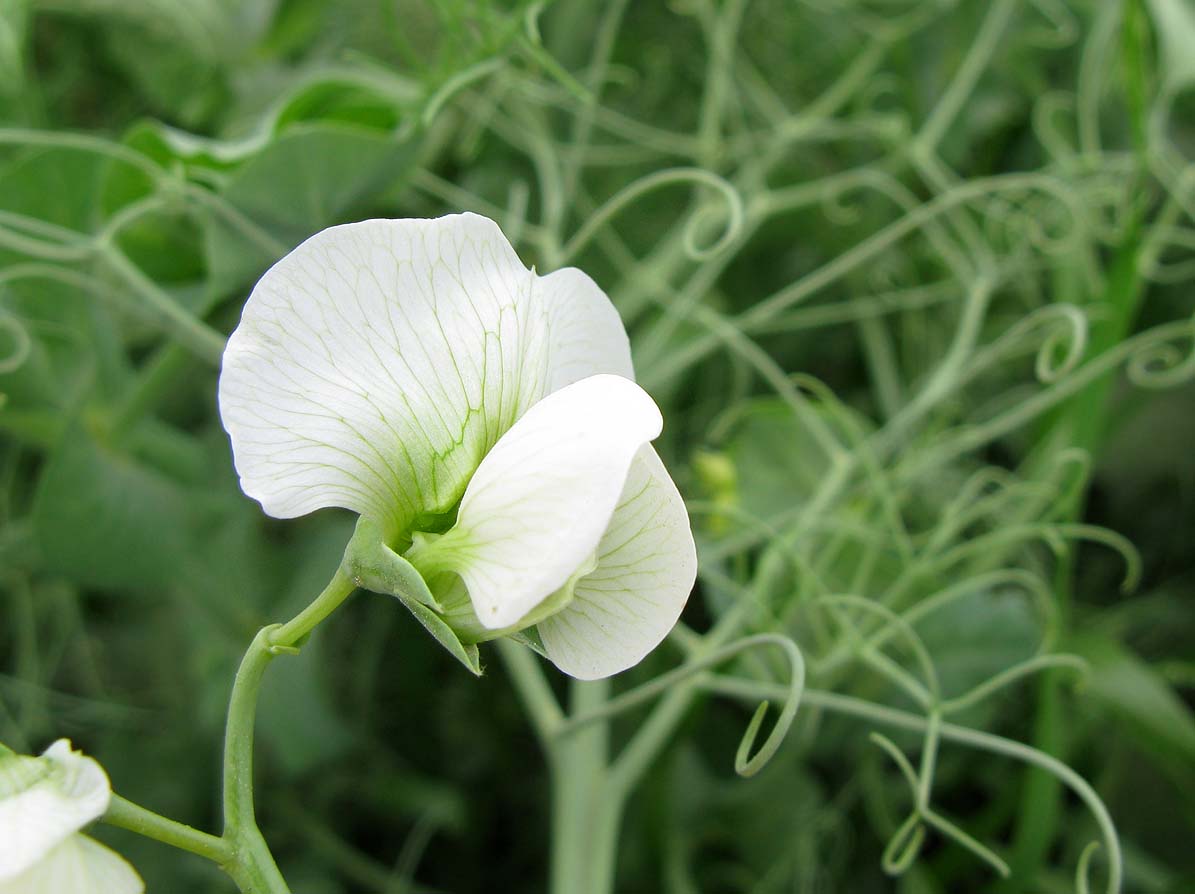 Lignée pure  "fleur violette"
Lignée pure  "fleur blanche "
Petit pois
(Pisum sativum)
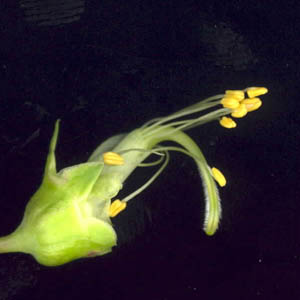 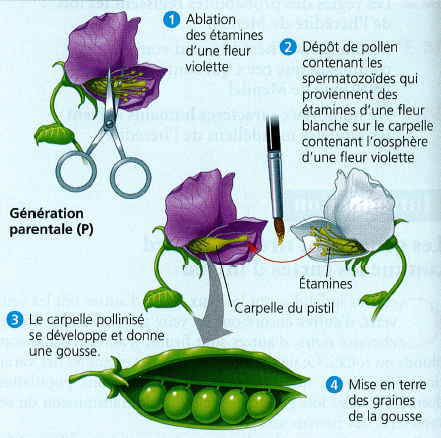 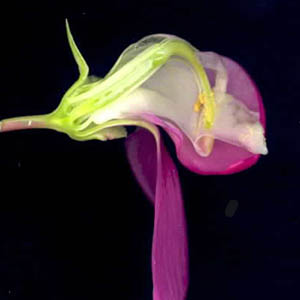 4.1 caractères héréditaires à variation binaire
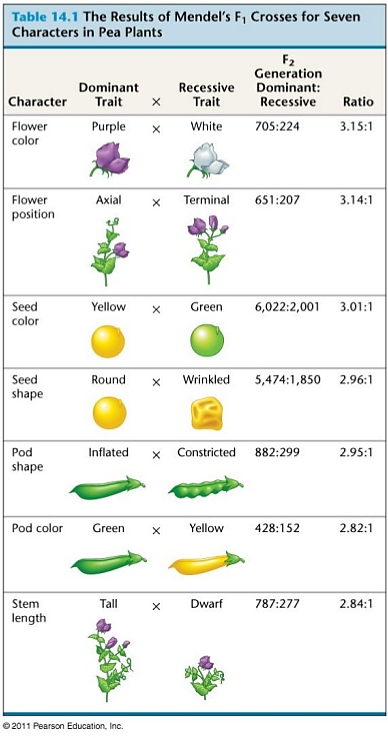 variation binaire
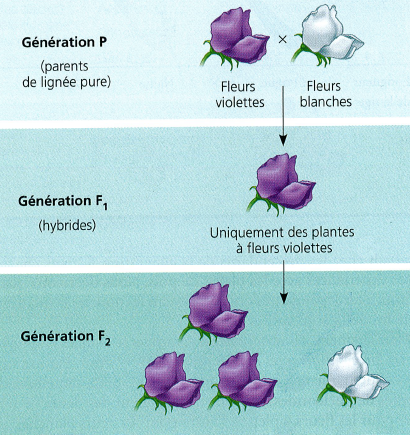 autofécondation
705 plants V : 224 plants B

           3,15 : 1
3 : 1
VV
vv
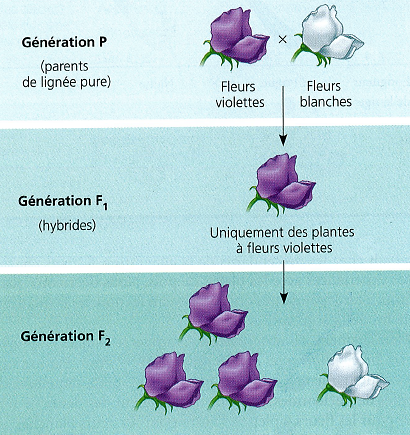 P
Vv
F1
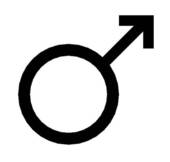 F2
V
v
V
VV
V
Vv
F2
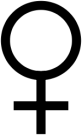 Vv
v
vv
Transmission  de « facteurs particulaires »
 1 venant du mâle, 1 venant de la femelle
qui restent juxtaposés et non mélangés
3 : 1
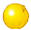 P




F1





F2
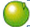 X
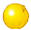 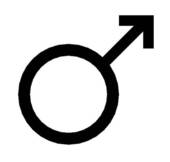 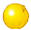 3 : 1
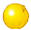 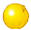 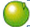 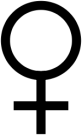 Jaune → dominant
Vert    → récessif
4.2 Distribution de deux caractères héréditaires à variation binaire
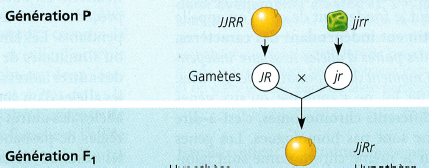 2 caractères exprimés simultanément:
- couleur des graines 	J ou  j
- forme des graines	R ou r
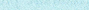 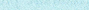 caractères dépendants portés 
sur le même facteurs particulaires
JR             jr
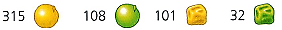 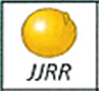 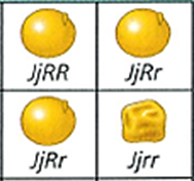 JR

 jr
9 : 3 : 3 : 1
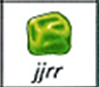 caractères indépendant portés
par des  facteurs particulaires différents
3 : 1
ⓐ
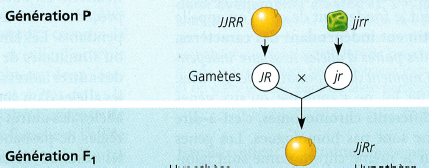 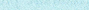 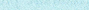 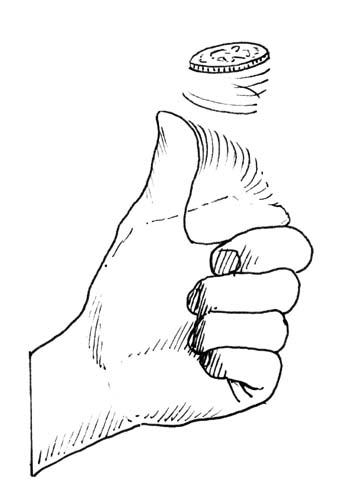 J                     j
gamétogénèse:
assortiment indépendant des facteurs particulaires
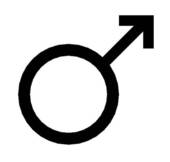 R           r         R            r
JR ¼       Jr ¼    jR ¼       jr ¼
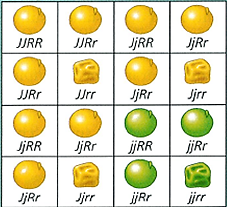 JR ¼ 
 
Jr ¼ 
  
jR ¼
    
Jr ¼
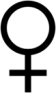 9   :     3    :     3     :   1
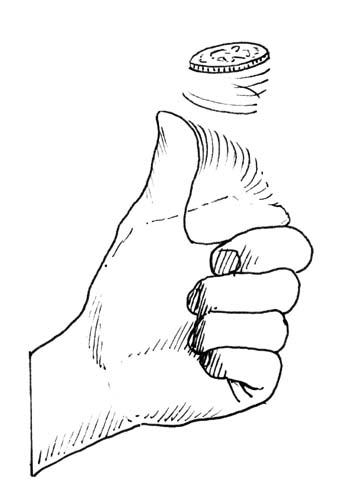 couleur des fleurs 	   V/v
couleur des graines       J/j
forme des graines	   R/r
P…………….  VVJJRR  x  vvjjrr

      F1……	………            VvJjRr


                     ½ V	                         ½ v


       ½ R                ½ r            ½R                 ½ r



 ½ J      ½ j     ½ J      ½ j   ½ J     ½ j      ½ J       ½ j
La génétique a impérativement besoin des statistiques
Gamètes  1/8   VRJ      VRj     VrJ       Vrj    vRJ      vRj       vrJ        vrj
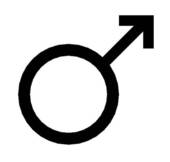 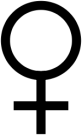 29 000 plants analysés!
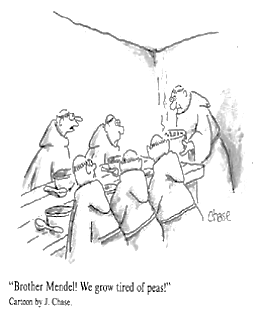 Frère Mendel ! Nous sommes fatigués des petits pois!
4.3 Les lois de Mendel
Les 3 lois énoncées initialement par Mendel


1- Loi d’uniformité des hybrides de 1ère génération 
    	Lorsqu’on croise deux lignées pures distinctes pour un seul caractère les hybrides de la première génération sont tous identiques : la F1 est homogène pour le caractère dominant.
	

2- Loi de disjonction des facteurs particulaires
	Entre les générations, il y a transmission  de « facteurs particulaires » qui vont par paires. Au moment de la gamétogénèse, il a disjonction des paires, les gamètes mâles et femelles ne contenant qu’un seul facteur particulaire. Chaque nouvel individu issu de la fécondation reçoit 1 facteur de chacun de ses parents qui restent juxtaposés et non mélangés. 
				
		
3- Loi de disjonction indépendante des caractères multiples
	Lorsqu’on	 considère plusieurs caractères simultanément, la disjonction de chaque paire de caractères se fait indépendamment de celle des autres paires. Il y a un réassortiment des combinaisons de caractères qui diffèrent des combinaisons parentales.
L’ observation du caractère héréditaire a permis de démontrer qu’il existait un support physique de l’hérédité.
5. Les supports physiques 
de l’hérédité
5.1 La chromatine
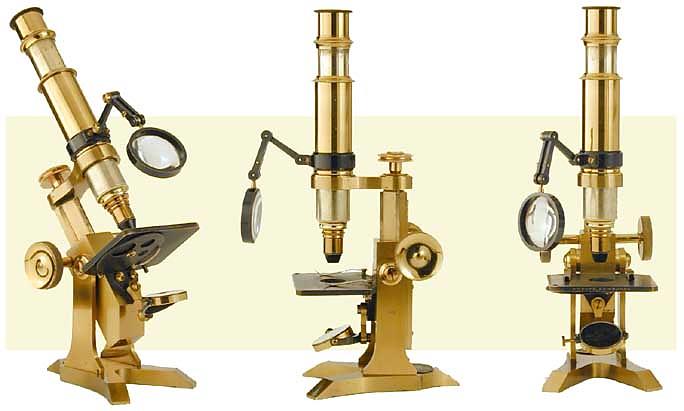 Microscopes à l’époque de Mendel
(fin 19éme siècle)
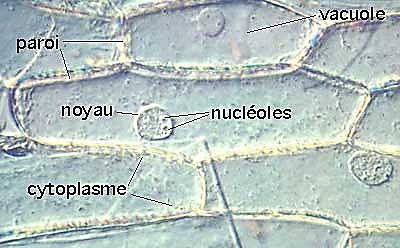 cellules de l’épiderme d’oignon
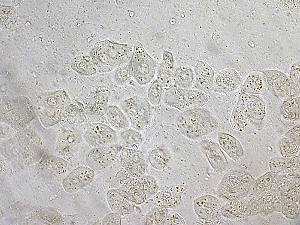 A cette époque, ce qui est visible est que ce qui produit un contraste…
cellules de foi de lapin
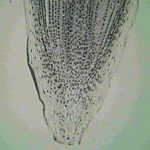 racine de Jacinthe
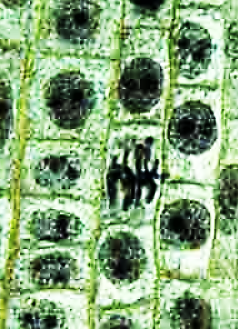 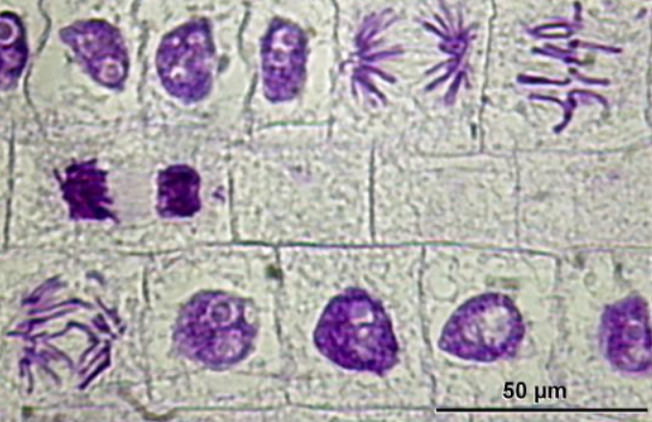 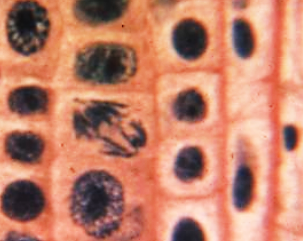 Coloration à l’hématoxyline
Coloration au Feulgen
Coloration au Giemsa
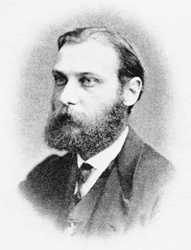 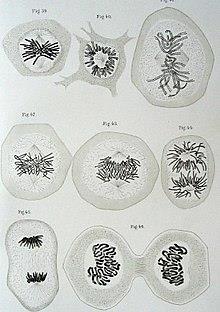 Walther Fleming
1843-1905
En 1879, W. Fleming observe un composant nucléaire fortement colorable par les colorants basiques qu’il appelle la chromatine (du grec khroma: couleur) qui peut s’individualiser en filaments.
Zellsubstanz, Kern und Zelltheilung, 1882
Les différentes formes nucléaires observées constituent une séquence: elles se succèdent dans le temps, toujours dans le même ordre.
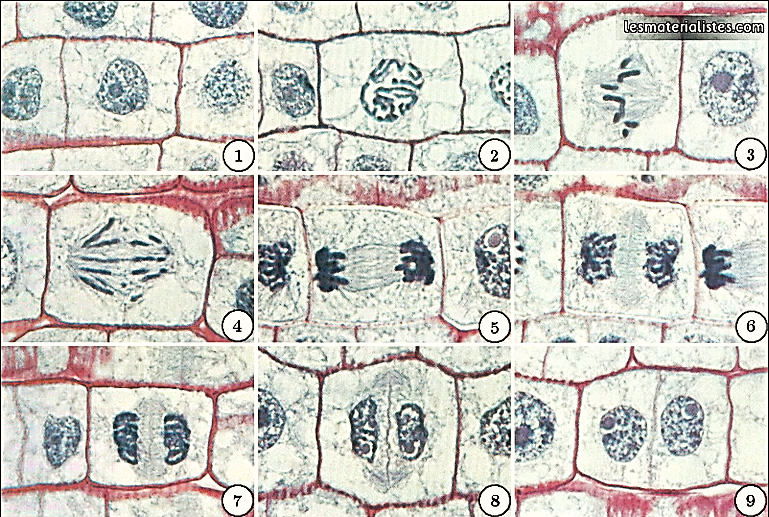 Au terme de cette séquence, la cellule dont le noyau se change  en filaments est divisée en deux cellules dites cellules filles.
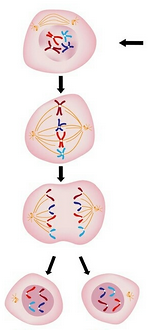 division cellulaire somatique
même nombre de filaments dans les cellule filles que dans la cellule mère
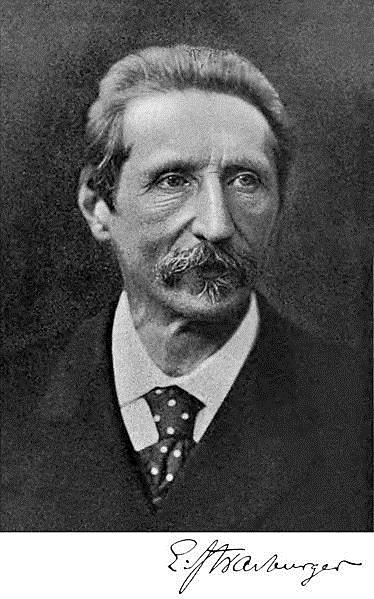 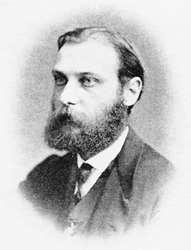 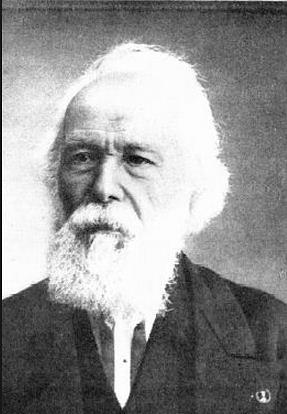 Eduard Strasburger
(Plantes)
E. Van Beneden
(Pascaris)
Walther Fleming
(salamandre)
1882

La mitose
(du grec mitos = filament)


 division des cellules somatiques = division conservative
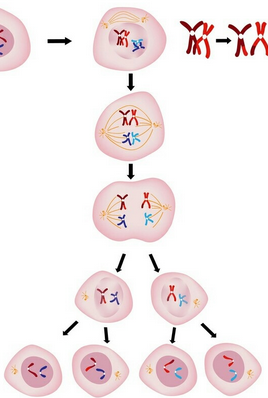 division cellulaire sexuelle
X
X/2
nombre de filaments des cellule filles divisé en 2 par rapport à celui de la cellule mère
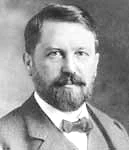 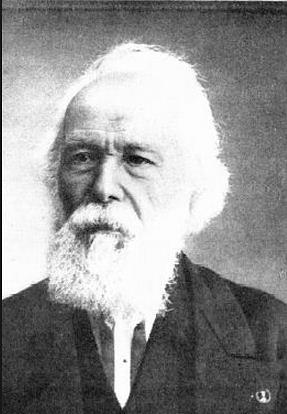 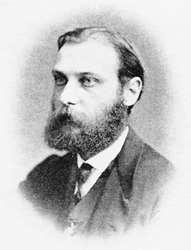 E. Van Beneden
1883
(Pascaris)
Walther Fleming
1887
(Pollen)
Théodore Boveri
1889
(Oursin)
La méïose
(du grec meiosis = réduction)

Au cours de la gamétogénèse, le nombre de filaments des cellules pro-génitrices est "réduit" ; il est divisé par 2 dans les gamètes


 division des cellules sexuelles = division réductive
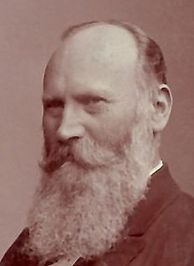 1888

désigne les petits filaments observés dans le noyau des cellules sous le terme de chromosomes
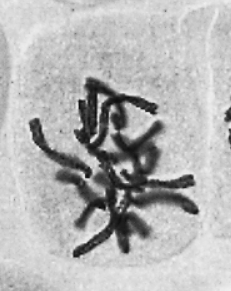 H.W. Waldemeyer
1836-1921
(du grec khroma: couleur et sôma: corps)
Les chromosomes ne sont pas des structures homogènes: ils n’ont pas tous la même taille…
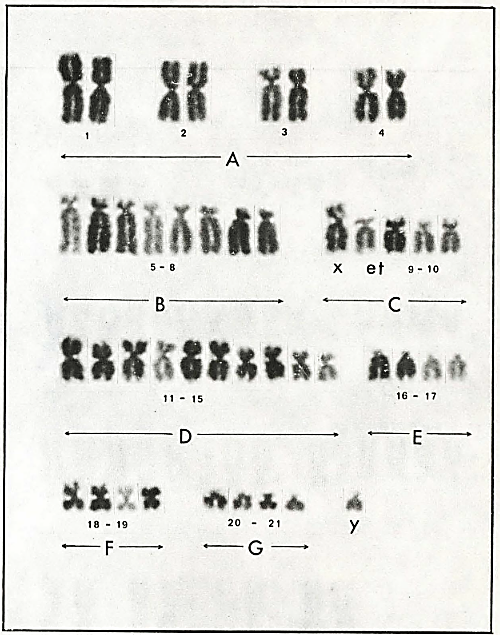 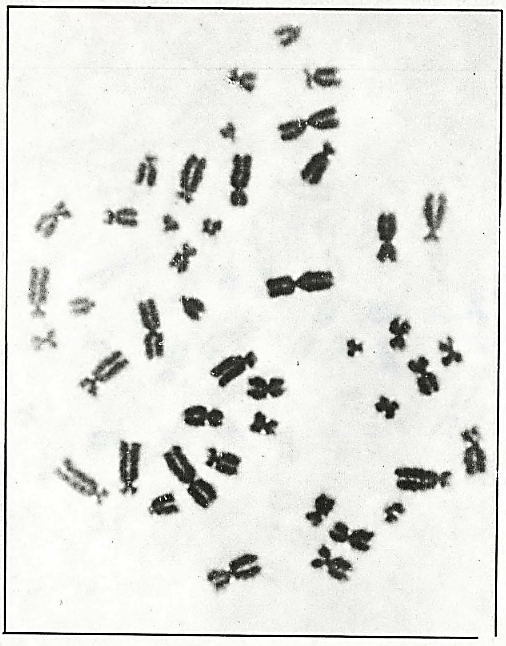 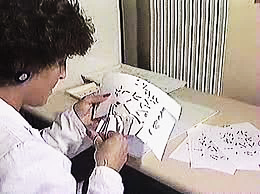 44 chromosomes du lapin
(Oryctolagus cuniculus)
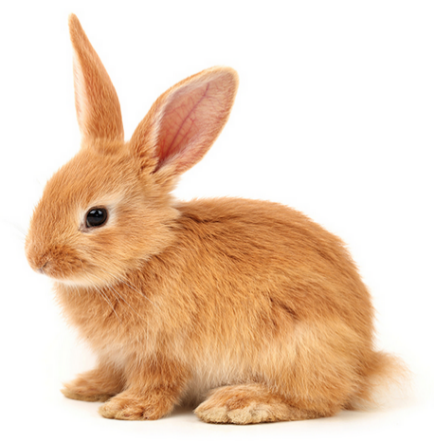 … et ils vont par paires
22 paires de chromosomes
CARYOTYPE
du lapin
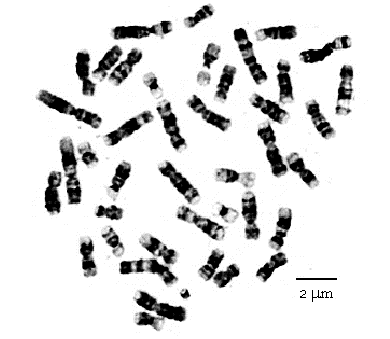 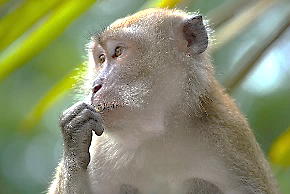 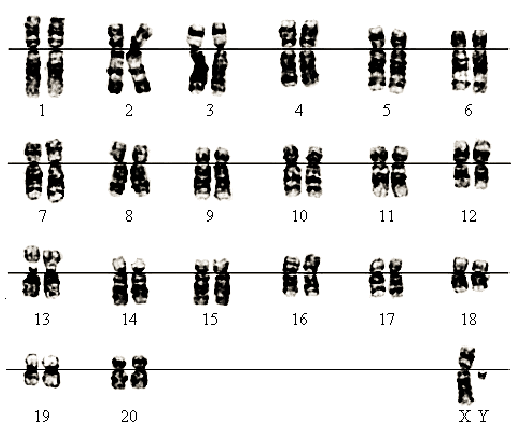 42 chromosomes du Macaque
 (Macaqua fascicularis)
CARYOTYPE
du Macaque
La coloration des chromosomes n’est pas homogène
La coloration fait apparaître des bandes le long des chromosomes qui permet d’attribuer un profil à chaque paire
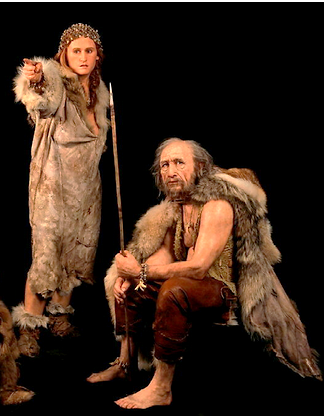 Homme 
(Homo sapiens)
cellule somatique
à 2n =46 chromosomes
cellule sexuelle
à 1n = 23 chromosomes
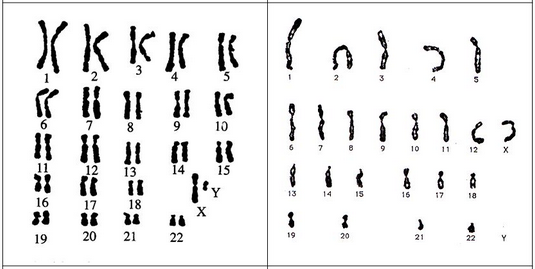 CARYOTYPE
humain
Au moment de la méiose, lors de la gamétogenèse, les deux exemplaires d’une paire se disjoignent.
Chaque chromosome est présent
 en deux exemplaires.

Au moment de la méiose, les deux exemplaires d’une paire se disjoignent. Chaque gamète ne contient qu’un seul exemplaire de chaque paire.
5.2 La théorie chromosomique de l’hérédité
Au début du XXème siècle, de nombreux chercheurs (Hugo de Vries, Carl Erich Correns, Erich von Tschermak, Lucien Cuénot, William Ernest Castle, …) redécouvrent les travaux de Mendel. Ils répètent les expériences des petit pois, et observent que les règles de Mendel fonctionnent également pour d’autres végétaux et chez les animaux. Ces lois sont en partie universelles.
En 1902, le comportement des chromosomes au cours de la méïose est mis en parallèle avec celui des facteurs particulaires de Mendel, indépendamment par T. BOVERI et W. SUTTON.
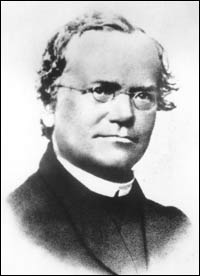 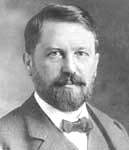 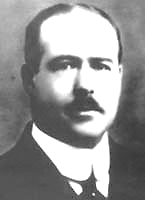 Gregor MENDEL
1866
Walter SUTTON
Théodore BOVERI
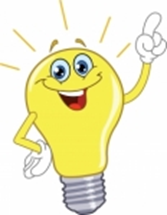 1902
VV
cellules pro-génitrices




gamètes



cellules pro-génitrices



gamètes
vv
2n
méïose
V
V
v
v
1n
gamètes
fécondation
Vv
2n
méïose
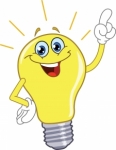 1n
chromosomes
Facteurs particulaires
… naissance de  la théorie chromosomique de l’hérédité…
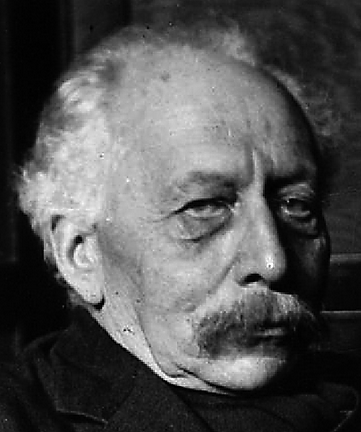 William Bateson
1861-1926
1905: il suggère le terme de "génétique "   pour désigner la science de l’hérédité
(du grec genno = donner naissance)
Le chromosome est-il
 le facteur particulaire de Mendel?





La théorie chromosomique de l’hérédité est-elle fondée?
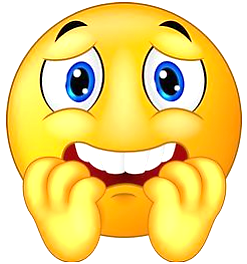 Thank you for your attention !
شكرا لانتباهك
Ich danke Ihnen für Ihre Aufmerksamkeit !
¡ gracias por su atención !
Merci pour votre attention !
Ευχαριστώ για την προσοχή σας
Grazie per la vostra attenzione !
感谢您的关注
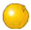 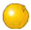 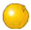 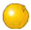 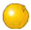 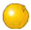 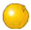 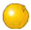 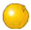 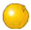 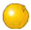 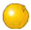 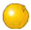 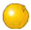 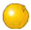 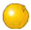 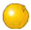 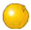 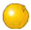 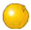 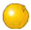 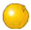 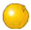 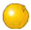 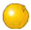 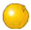 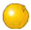 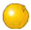 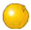 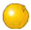 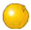 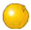 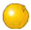 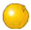 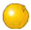 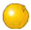 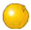 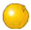 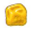 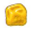 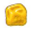 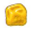 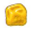 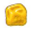 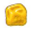 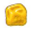 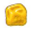 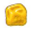 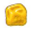 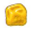 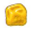 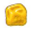 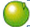 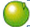 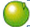 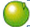 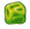 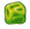 27              9              9               9	 3              3               3              1
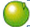 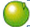 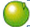 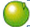 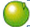 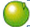 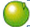 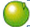 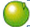 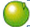 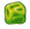 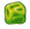 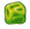 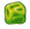